LP-Duality and
the Cores of Games
Vijay V. Vazirani

University of California, Irvine
Core: quintessential solution concept
Edgeworth, 1881:  Defined it in the context of 
                                   General Equilibrium Theory


Gilles, 1959:  Ported to cooperative game theory
LP-Duality has played a central role! 


Basic gaps still remain!
Bondareva-Shapley Theorem, 1963
A game has a non-empty core iff it is balanced.

Proved using LP-duality (Farkas’ Lemma). 

Balanced:  A condition involving all subsets of agents.
More importantly, structureless.  

Did not lead to any efficient algorithms. 

Shapley-Shubik, 1971:  Right way of using LP-duality!
                          Deconstruct this result!
Mixed-doubles teams for a tournament
$100
Borg
Williams
$120
$100
$40
Connors
Navratilova
$90
Evert
Tennis club picks max wt. matching
Q: How to distribute the profit of $220?
$100
Borg
Williams
$120
$100
$40
Connors
Navratilova
$90
Evert
fair solution: $44/each
Q: How to distribute the profit of $220?
$100
Borg
Williams
$120
$100
$40
Connors
Navratilova
$90
Evert
naïve fair solution: $44/each
A:  Via a negotiation-based process!
Simple example
$100
Williams
Borg
$100
Connors
Profit = $100
Negotiation leads to:
$100
$0
$100
Williams
Borg
$100
Connors
$0
Williams is good and the men have no alternatives!
$100
Williams
Borg
$110
Connors
$100
Williams
Borg
$110
Connors
Profit = $110
Negotiation leads to:
$100
$0
$100
Williams
Borg
$110
Connors
$10
Williams is good and the men have no alternatives!
Borg
$100
Williams
$110
McEnroe
$110
Navratilova
$100
Connors
Profit = $210
Negotiation leads to:
Borg
$100
$0
Williams
$110
$100
McEnroe
$10
$110
Navratilova
$100
$100
Connors
$0
McEnroe has alternatives but lacks positional advantage!
Need: a systemic solution!
$100
Agassi
Graf
$100
Williams
Borg
$51
$50
Connors
Navratilova
$51
$50
McEnroe
Evert
Assignment Game
Profit Sharing
Aumann & Maschler, 1985: “Game theoretic analysis of a bankruptcy problem from the Talmud”

Incident from the Babylonian Talmud, 500 B. C. 

A man has three wives, to whom he has promised 
     wealth after his death:
     Rs 100, Rs 200 and Rs 300. 

How much should each get, if his estate at death is worth  
     Rs 100, Rs 200 and Rs 300, respectively? 

Consistent with the nucleolus!!
Core
Core of Assignment Game
Shapley-Shubik, 1971
Primal LP:
maximum wt.
matching LP
Dual LP:
minimum
cover LP
Shapley-Shubik, 1971
Unique imputation in the core
$100
$0
$100
Williams
Borg
$100
Connors
$0
worth = $100
Unique imputation in the core
Borg
$100
$0
Williams
$110
$100
McEnroe
$10
$110
Navratilova
$100
$100
Connors
$0
worth = $210
Shapley-Shubik, 1971
The core gives deep insights into negotiating power  
              of individuals and sub-coalitions! 


The core is a convex polytope. 
    When non-unique, it has two special imputations:
 Favors women players
 Favors men players
Man-Optimal Core Imputation
$100
$0
$100
Williams
Borg
$110
Connors
$10
Woman-Optimal Core Imputation
$110
$0
$100
Williams
Borg
$110
Connors
$0
Underlying mathematical reason?
Distributive lattice
Shapley & Shubik, 1971:  The set of core imputations
           of the assignment game form a distributive lattice
Paradigmatic setting!
Housing market game
Somewhat rudementary
But do we really know it all??
Q:  Which players get profits?  
Characterize?
         


Player is:
Essential:  if in every max wt. matching
Viable:      in some but not all
Subpar:     in none
Primal LP:
maximum wt.
matching LP
Dual LP:
minimum
cover LP
Complementary slackness  & strict complementarity
Theorem:  A player is paid in some core imputation 
                              iff it is essential!

   i.e., core imputations pay only essential players


   & each essential player gets paid 
        in some core imputation
Stable Matching Game (NTU)
Set of stable matchings
form a finite
distributive lattice
Find stable matchings that are “more fair” to both sides?

Birkhoff’s Representation Theorem (1937)  +  Rotations (1986)
DA alg finds
Core of Assignment Game
can be found via LP
Find “more fair”
core imputations!
Need new methodology!
Min-Max Fair Core Imputation
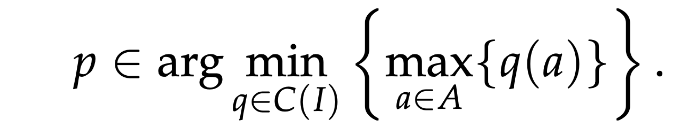 Min-Max Fair Core Imputation
Max-Min Fair Core Imputation
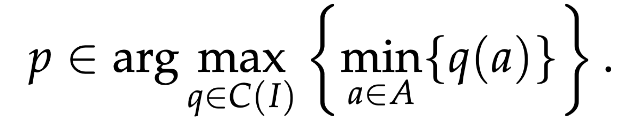 LP is similar to Min-Max case!
Max-Min Fair Core Imputation
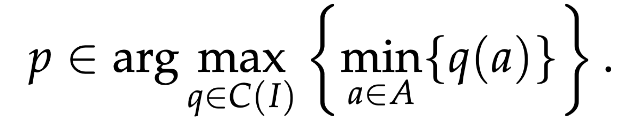 Max-Min Fair Core Imputation
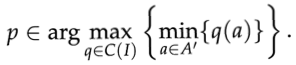 Use strict complementarity
Theorem:  A player is paid in some core imputation 
                              iff it is essential!


   i.e., core imputations pay only essential players

   & each essential player gets paid 
        in some core imputation
Max-Min Fair Core Imputation
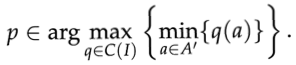 Max-Min Fair Core Imputation
Equitable Core Imputation
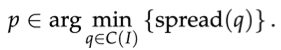 What makes the Shapley-Shubik Theorem tick??
Primal LP:
maximum wt.
matching LP
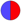 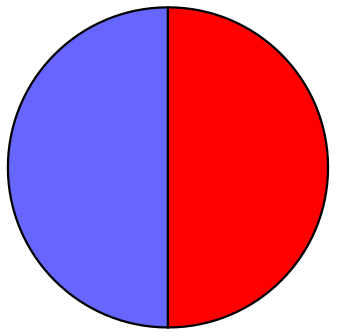 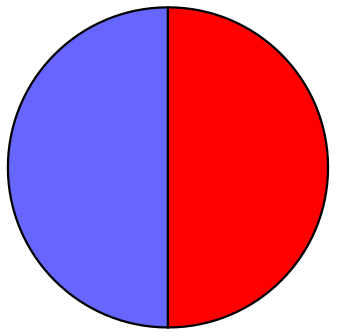 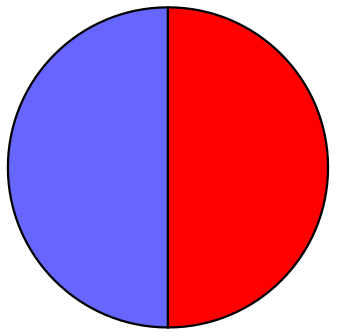 What makes the Shapley-Shubik theorem tick??
Answer: Integrality!






General graph matching game has empty core. 

Repair:  Use approximation algs for NP-hard problems!
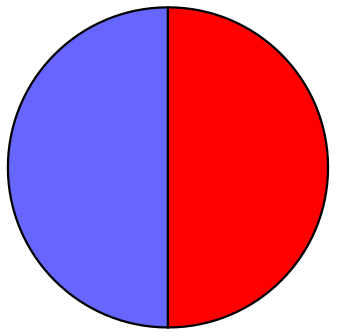 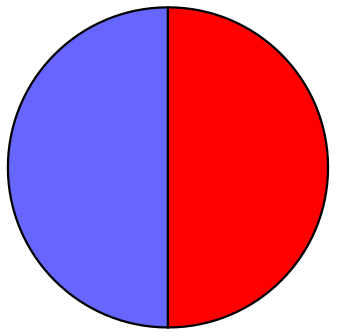 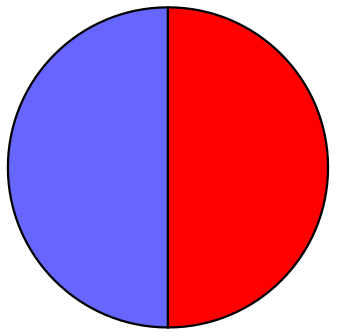 Underlying reason for “integrality”?
Generalize?
Generalize further?
Bipartite b-Matching Game
How far can we generalize?
The Hoffman-Kruskal Game
b-matching game, 
+ non-negative upper and lower bounds on teams.

Theorem: Every optimal dual solution is a core imputation. 

Generalization of housing market game!  

 Dual variables corresponding to edges help enforce: 
Encourage diversity
Avoid over-representation

   Can obtain “more fair” imputations for HK game!
[Speaker Notes: Rudimentary]
There must be other TUM games!
Max-Flow Game
s
t
Dual: Fractional Min-Cut
“More-fair” core imputations
Generalize further?
Versatility of notion of core
N.E. is versatile!
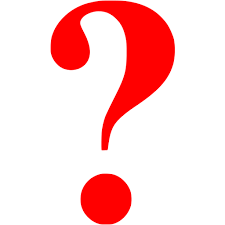